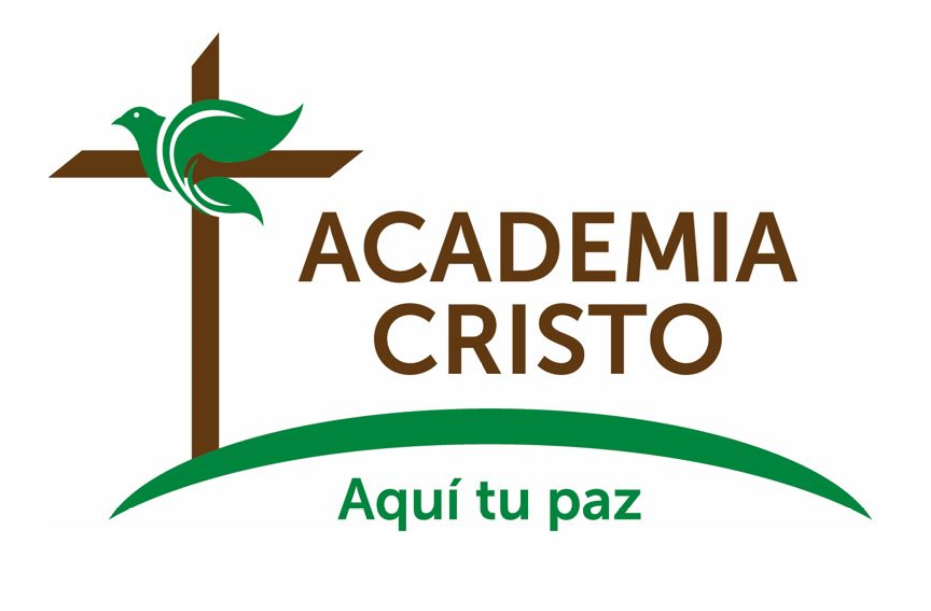 Las Enseñanzas de Jesús
Querido Padre Celestial, te damos gracias por el amor inmerecido que nos has mostrado en la gran obra de salvación. Ayúdanos a apreciar tu gracia más y más. En el nombre de Jesús oramos, Amén.
Las Enseñanzas de Jesús #2
Las Preguntas de Repaso(10 minutos)
Las Enseñanzas de Jesús #2
¿Cuál es nuestro estado natural sin Dios?
Las Enseñanzas de Jesús #2
Estamos muertos en nuestras ofensas y pecados y somos incapaces de salvarnos a nosotros mismos
Las Enseñanzas de Jesús #2
¿Cómo fue la vida de obediencia de Jesús una sustitución?
Las Enseñanzas de Jesús #2
Jesús vivió la vida perfecta y no podíamos vivir
 Nos dio toda su perfección y buenas obras
 Tenemos un registro perfecto ante nuestro Padre en el cielo
Las Enseñanzas de Jesús #2
¿Por quién murió Jesús?
Las Enseñanzas de Jesús #2
Jesús murió por todos los pecados de todas las personas de todos los tiempos
Las Enseñanzas de Jesús #2
¿Qué declaró Dios en la muerte de Cristo?
Las Enseñanzas de Jesús #2
En la muerte de Cristo (y confirmada por la resurrección de Jesús), Dios declaró a todas las personas inocentes ante él y perfectas a sus ojos
Las Enseñanzas de Jesús #2
¿Qué nos conecta con la bendición de salvación de Jesús?
Las Enseñanzas de Jesús #2
El don de la fe, nuestra simple confianza en las promesas de Dios, nos conecta con la salvación que Dios ganó para nosotros
Las Enseñanzas de Jesús #2
Lección 8(40 minutos)
Las Enseñanzas de Jesús #2
Las Enseñanzas de Jesús #2
[Speaker Notes: https://www.pxfuel.com/en/free-photo-qjsau]
Las Enseñanzas de Jesús #2
[Speaker Notes: http://freebibleimages.org/photos/lumo-ascension/]
Las Enseñanzas de Jesús #2
[Speaker Notes: http://freebibleimages.org/illustrations/ed-four-horsemen/]
Las Enseñanzas de Jesús #2
[Speaker Notes: http://freebibleimages.org/illustrations/gnpi-082-final-judgement/]
Preguntas
Las Enseñanzas de Jesús #2
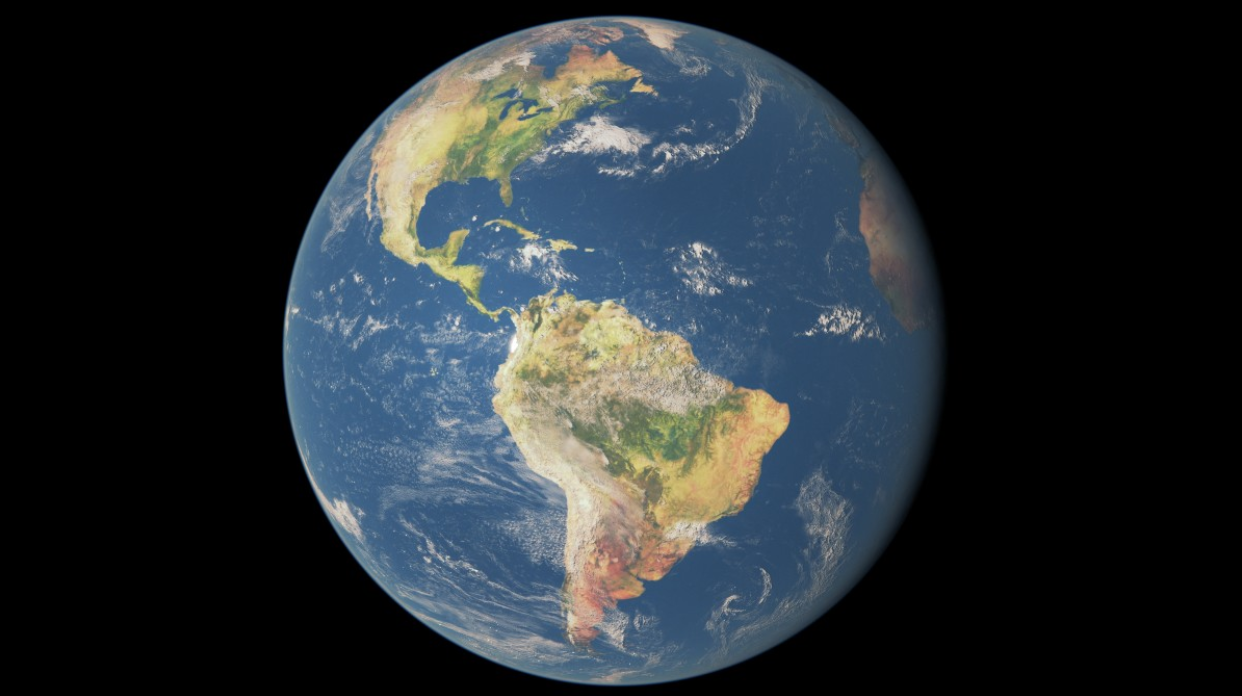 ¿El arrebatamiento?

 ¿Cómo va esa enseñanza contra la salvación en Cristo solo por fe solamente?
[Speaker Notes: https://pxhere.com/en/photo/1324554]
1 Tesalonicenses 4:13-18, “Hermanos, no queremos que ustedes se queden sin saber lo que pasará con los que ya han muerto, ni que se pongan tristes, como los que no tienen esperanza. 14 Así como creemos que Jesús murió y resucitó, así también Dios levantará con Jesús a los que murieron en él. 15 Les decimos esto como una enseñanza del Señor: Nosotros, los que vivimos, los que habremos quedado hasta que el Señor venga, no nos adelantaremos a los que murieron,
Las Enseñanzas de Jesús #2
16 sino que el Señor mismo descenderá del cielo con voz de mando, con voz de arcángel y con trompeta de Dios, y los muertos en Cristo resucitarán primero. 17 Luego nosotros, los que aún vivamos y hayamos quedado, seremos arrebatados juntamente con ellos en las nubes, para recibir en el aire al Señor, y así estaremos con el Señor siempre. 18 Por lo tanto, anímense unos a otros con estas palabras.”
Las Enseñanzas de Jesús #2
¿En quién debemos poner nuestra confianza para la vida eterna?
 En Jesús
 Juan 10:25-30, “Jesús les respondió: Ya se lo he dicho, y ustedes no creen; pero las obras que yo hago en nombre de mi Padre son las que dan testimonio de mí. 26 Si ustedes no creen, es porque no son de mis ovejas. 27 Las que son mis ovejas, oyen mi voz; y yo las conozco, y ellas me siguen. 28 Y yo les doy vida eterna; y no perecerán jamás, ni nadie las arrebatará de mi mano. 29 Mi Padre, que me las dio, es mayor que todos, y nadie las puede arrebatar de la mano de mi Padre. 30 El Padre y yo somos uno.”
Las Enseñanzas de Jesús #2
¿Cómo esta cita mencionada del sitio de web usa la ley incorrectamente?
 Busca utilizar la ley como un medio para prepararnos para la venida de Cristo mediante nuestras propias acciones y mejoras
 La ley muestra nuestro pecado preparándonos para el mensaje de Jesús (Romanos 3:20)
Las Enseñanzas de Jesús #2
¿Cómo esta cita hace que los cristianos se sientan inseguros en su salvación?
 Hace que los creyentes se miren a sí mismos en busca de su confianza en lugar de a Jesús, el autor y perfeccionador de nuestra fe (Hebreos 12:2)
Las Enseñanzas de Jesús #2
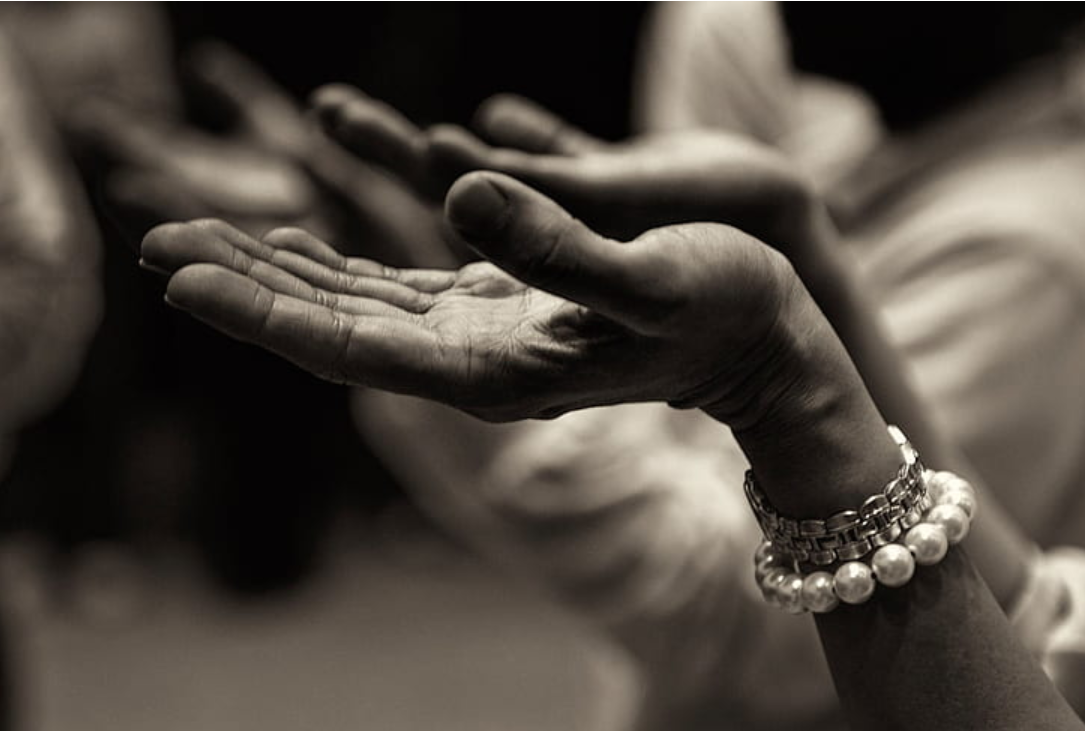 La Oración
[Speaker Notes: https://www.nicepik.com/woman-wearing-beaded-white-bracelet-holding-her-hands-up-high-buddhist-prayer-beads-religion-free-photo-109240]
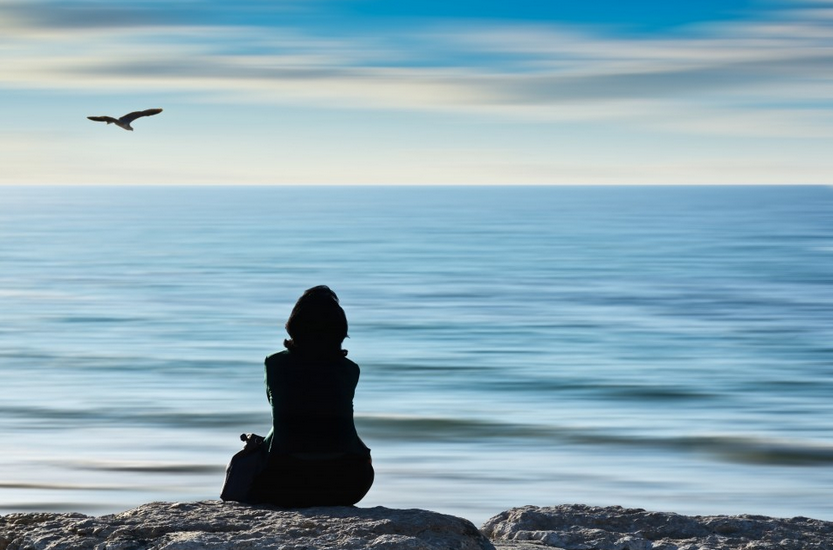 La Despedida
[Speaker Notes: https://pxhere.com/en/photo/62738]
Propósito de Academia Cristo
Capacitar para cumplir la Gran Comisión. 
Ayudar a crecer en el conocimiento de la Palabra. 
Orientar en cómo llevar la Palabra a otros.
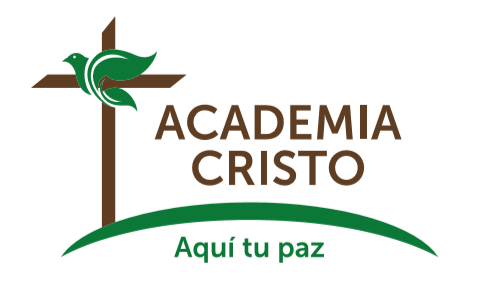 [Speaker Notes: Academia Cristo brinda capacitación para cumplir la Gran Comisión de Jesucristo ("Vayan y hagan discípulos de todas las naciones"), ayudándoles a crecer en el conocimiento de la Biblia y orientándoles en cómo llevar la Palabra a otros. 
Al apropiarnos de ese conocimiento del amor de Cristo entendemos que no se puede quedar con nosotros, y tal como Jesucristo nos llama deseamos compartir la Palabra a otros.]
“Quiero hacer un grupo de estudio de la Palabra. ¿Pueden orientarme?”
Comuníquese con su profesor.
Grupo Sembrador: crecer, orar,  alabar, y llevar la palabra a otros.
>>No dejemos de congregarnos, como es la costumbre de algunos, sino animémonos unos a otros; y con más razón ahora que vemos que aquel día se acerca.<<  Hebreos 10:25
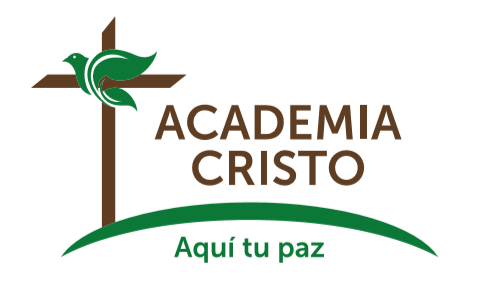 [Speaker Notes: Algunos nos han comentado:  "Deseo hacer un grupo de estudio de la Palabra donde vivo y compartir lo aprendido.  ¿Pueden orientarme?"

Claro que sí.  Nuestros profesores los pueden orientar o dirigirlos a uno de nuestros asesores quienes les ayudarán en formar un Grupo Sembrador.
Qué es un grupo sembrador:  es un grupo de personas que estudian la Palabra, oran y comparten con otros alabando al Señor. Existe para crecer juntos en las Buenas Nuevas de Jesucristo y es el primer paso para plantar una iglesia. 
En algunos casos de ser necesario puede hacerse una consulta presencial con uno de   nuestros asesores y sin costo alguno.  
Recuerde si le interesa plantar un Grupo Sembrador, hágaselo saber a su profesor o a cualquiera de nuestros asesores.  
Somos de Cristo.  Y los cristianos se reúnen:  >> No dejemos de congregarnos, como es la costumbre de algunos, sino animémonos unos a otros; y con más razón ahora que vemos que aquel día se acerca. << (Hebreos 10:25)]
“Deseo unirme a ustedes: ¿Qué debo hacer?”
Comuníquese con su profesor
 Proceso Unidad Doctrinal
>>Hermanos, les ruego por el nombre de nuestro Señor Jesucristo, que se pongan de acuerdo y que no haya divisiones entre ustedes, sino que estén perfectamente unidos en un mismo sentir y en un mismo parecer.<<            1 Corintios 1:10
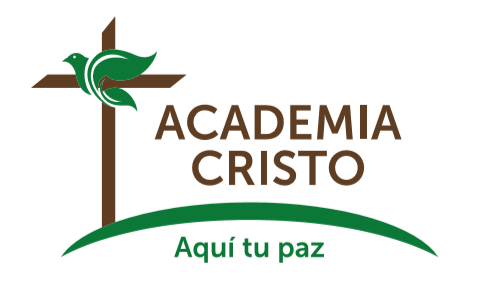 [Speaker Notes: “Deseo unirme a ustedes: ¿Qué debo hacer?”
Comuníquele a su Profesor este deseo, él puede orientarle cómo empezar el proceso para establecer Unidad Doctrinal.  
Para nosotros es importante que tengamos las mismas creencias. Así podemos colaborar y apoyar mejor, como dice el Apóstol Pablo:
>> Hermanos, les ruego por el nombre de nuestro Señor Jesucristo, que se pongan de acuerdo y que no haya divisiones entre ustedes, sino que estén perfectamente unidos en un mismo sentir y en un mismo parecer. << (1 Corintios 1:10)

Nota para los profesores:  Si alguien menciona especificamente el deseo de unirse en acuerdo doctrinal o de formar un grupo sembrador, se le pide hacer dos cosas:  

1) Avisar de inmediato al director estudiantil, director académico, o cualquier de nuestros misioneros o representantes de Academia Cristo.
2) Notarlo en el informe al final de la clase.]